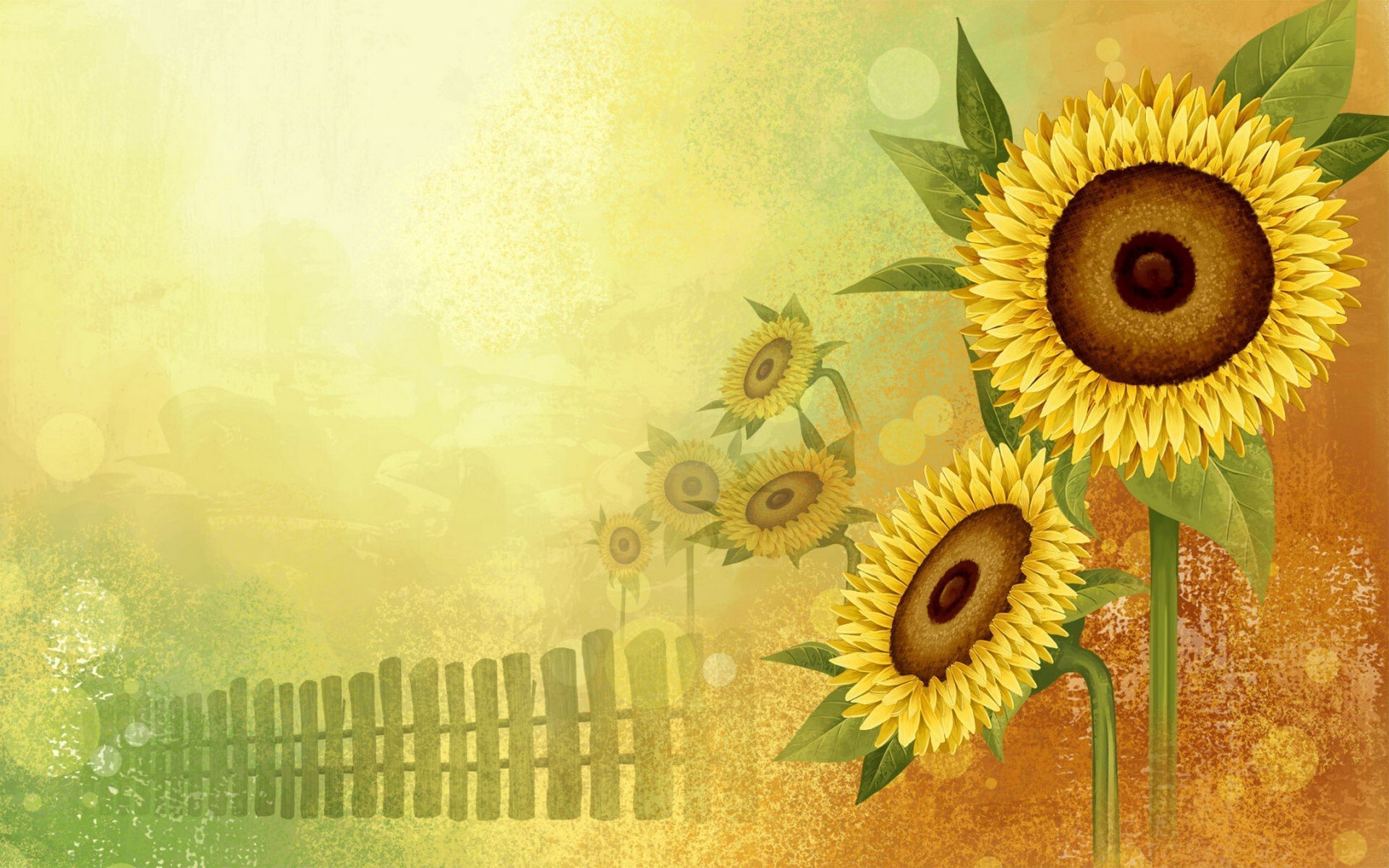 Всероссийский фестиваль-конкурс Всероссийского казачьего общества
 «Во славу Отечества!»
Мастер-класс для педагогов «История и культура Российского казачества»
Провел:
Лобанова М.К., воспитатель высшей квалификационной категории
2024г.
Г. Новочеркасск
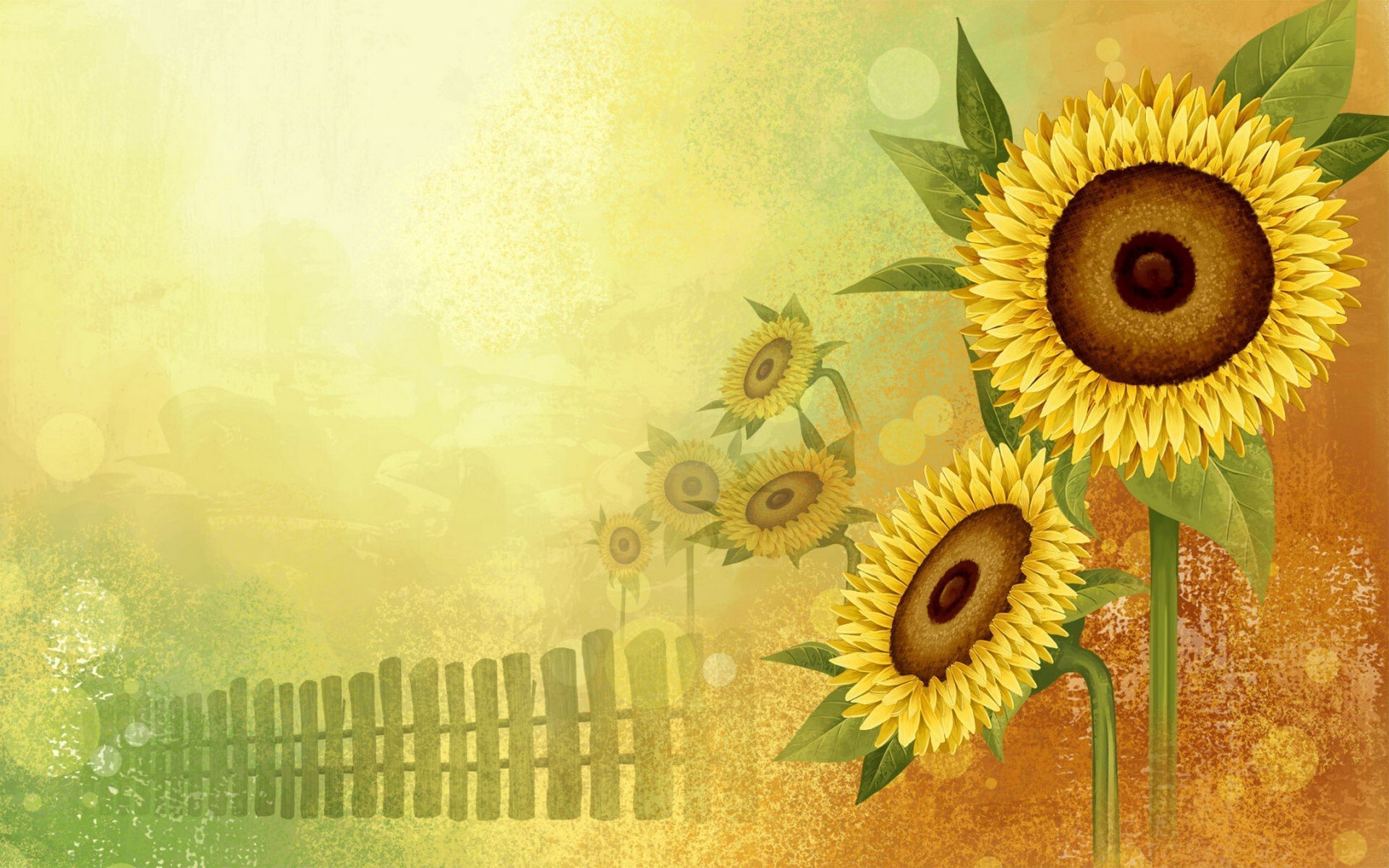 Цель: Создать условия для повышения профессионального мастерства педагогов-участников мастер-класса в процессе педагогического общения по изучению  истории и культуры российского казачества
Задачи: 
Познакомить с историей казачества;
Формировать положительное отношение к казачьим традициям;
Воспитывать личность гражданина-патриота Родины, способного встать на защиту государственных интересов страны;
Способствовать возрождению казачества, единства и дружбы народов;
Обучать навыкам группового взаимодействия, умения работать в команде
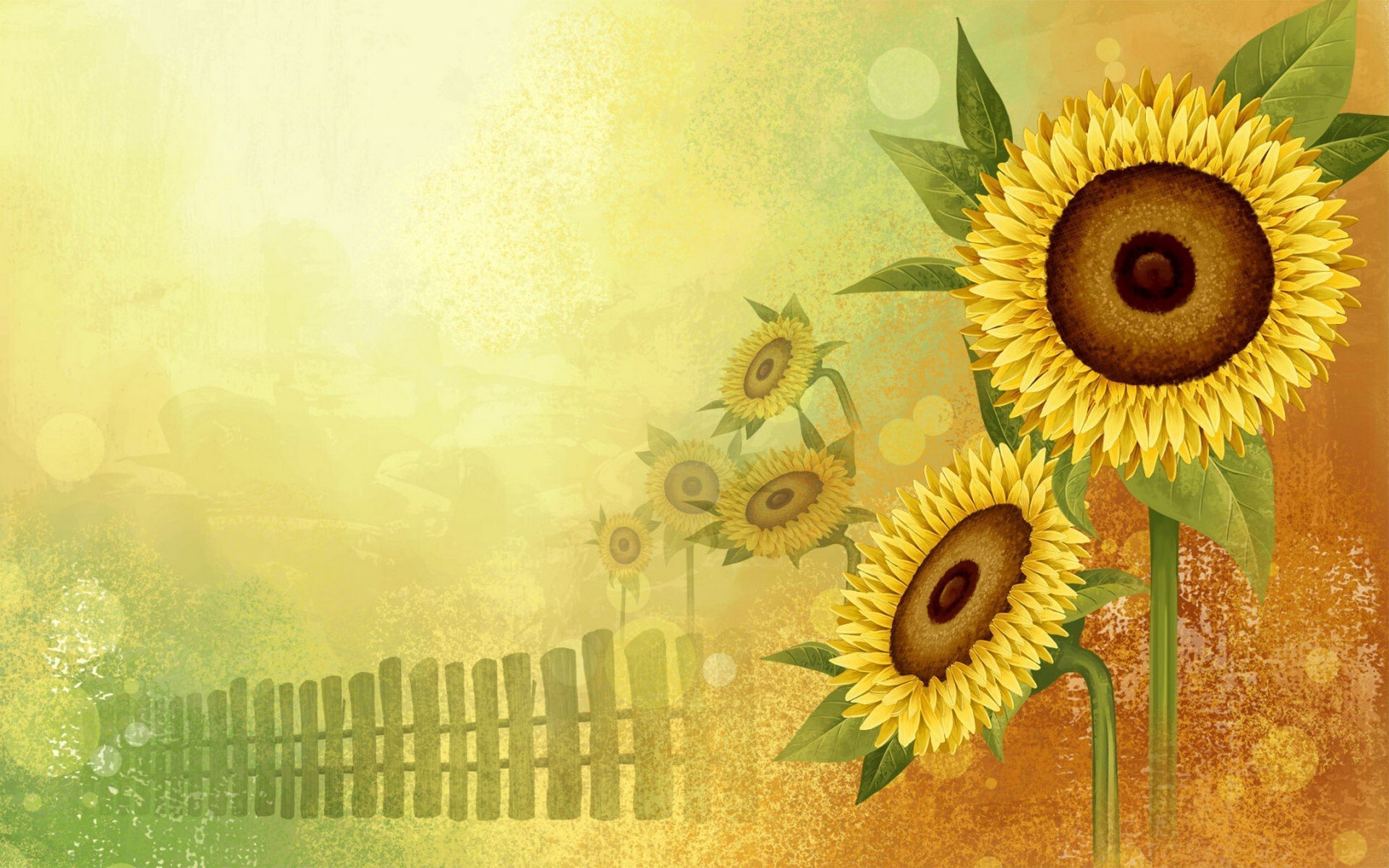 «Казачество – это часть нашей культуры, причем не просто часть культуры, а очень яркая часть нашей культуры. Я имею ввиду сейчас даже не только песни и танцы казаков, а я имею ввиду, в том числе и их хорошо известный традиционный патриотизм. И он как раз не носит архаического характера. Патриотизм сегодняшний очень важен для продвижения идей государственности в сознании нашего народа вообще. В этом смысле казаки играют уникальную и весьма позитивную роль»
В.В. Путин
Беглые крестьяне и холопы
Казак (1395г.)
«Работник»
отдельный этнос античного периода
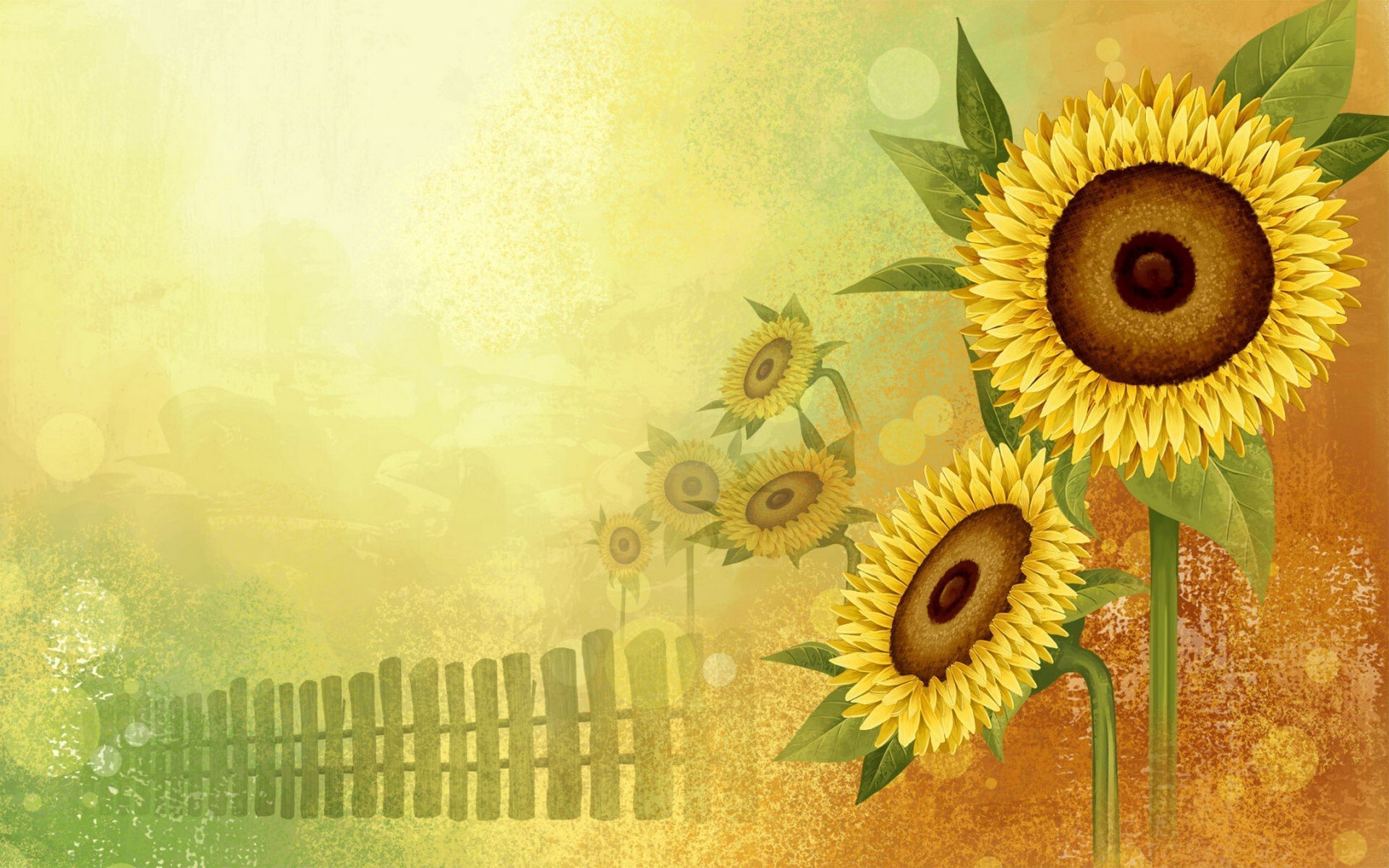 Участие казаков в войнах за царей
Казаки воевали за Ивана Грозного в войне за Казань в 1552г.;
Сражались на побережье Балтийского моря в 1656г.;
Помогали освобождать Русь от татаро-монгольского Ига в 1472-1480гг.;
Выступали против Наполеона в 1803-1815гг.;
 Помогали России во время Первой Мировой Войны 1914-1918гг.;
Воевали на стороне русских во время русско-турецкой войны 1877-1878гг.;
Воевали в Гражданской войне 1917-1922гг.;
Сражались в ВОВ в 1941-1945гг.
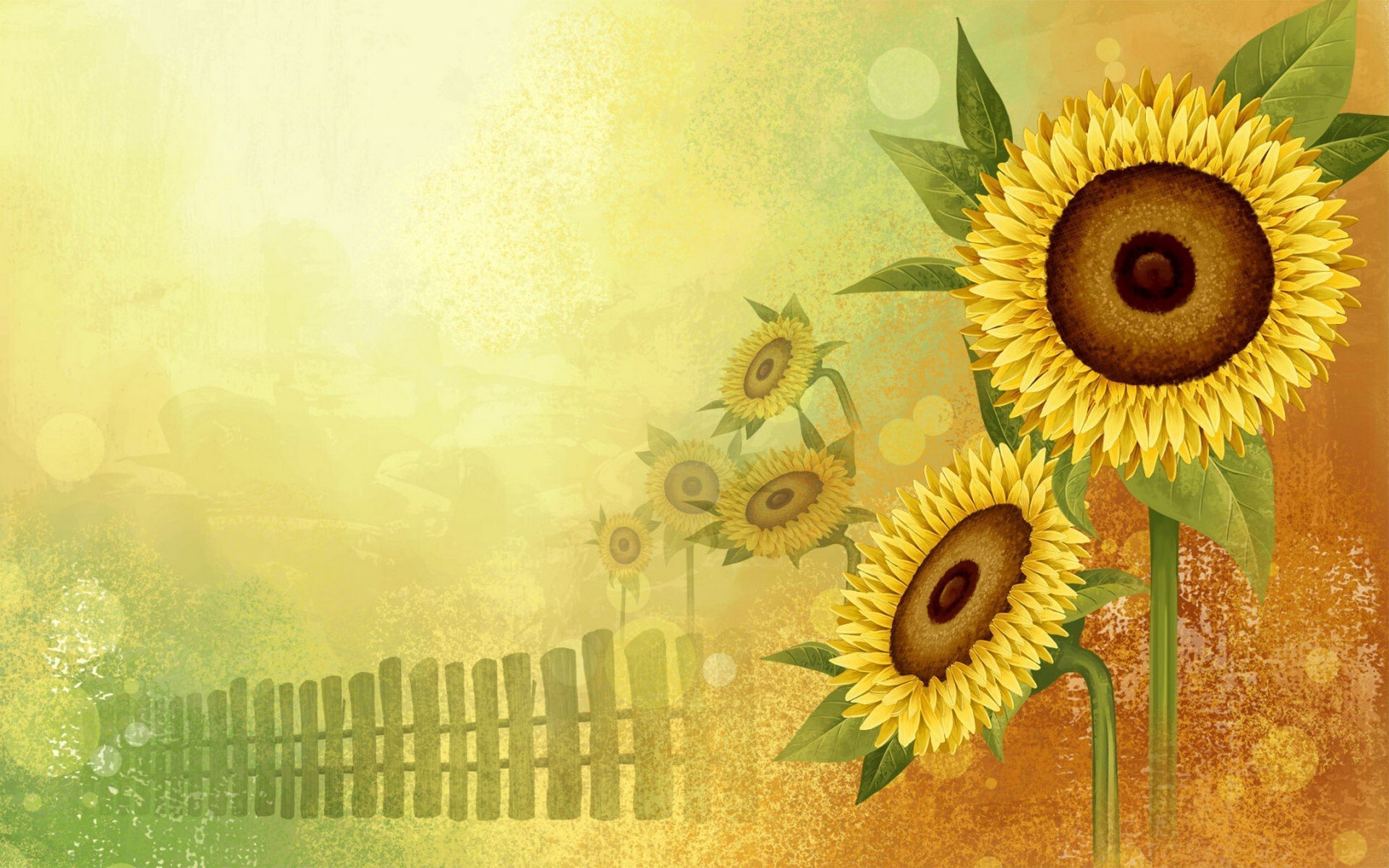 Донское – самое многочисленное и значимое для Российской империи
Черноморское – в него входили бывшие запорожские казаки
Кубанское – казаки Северного Кавказа
Оренбургское – считалось вторым по старшинству после Донского
Терское – в его состав входили представители разных народностей
Подразделения казаков
Уральское – до 1775 г. называлось Яицким, именно там вспыхнуло восстание Пугачева
Забайкальское – официально образовано по приказу Николая1
Сибирское – войско существует с 1582г. Под названием «Царская Служивая Рать»
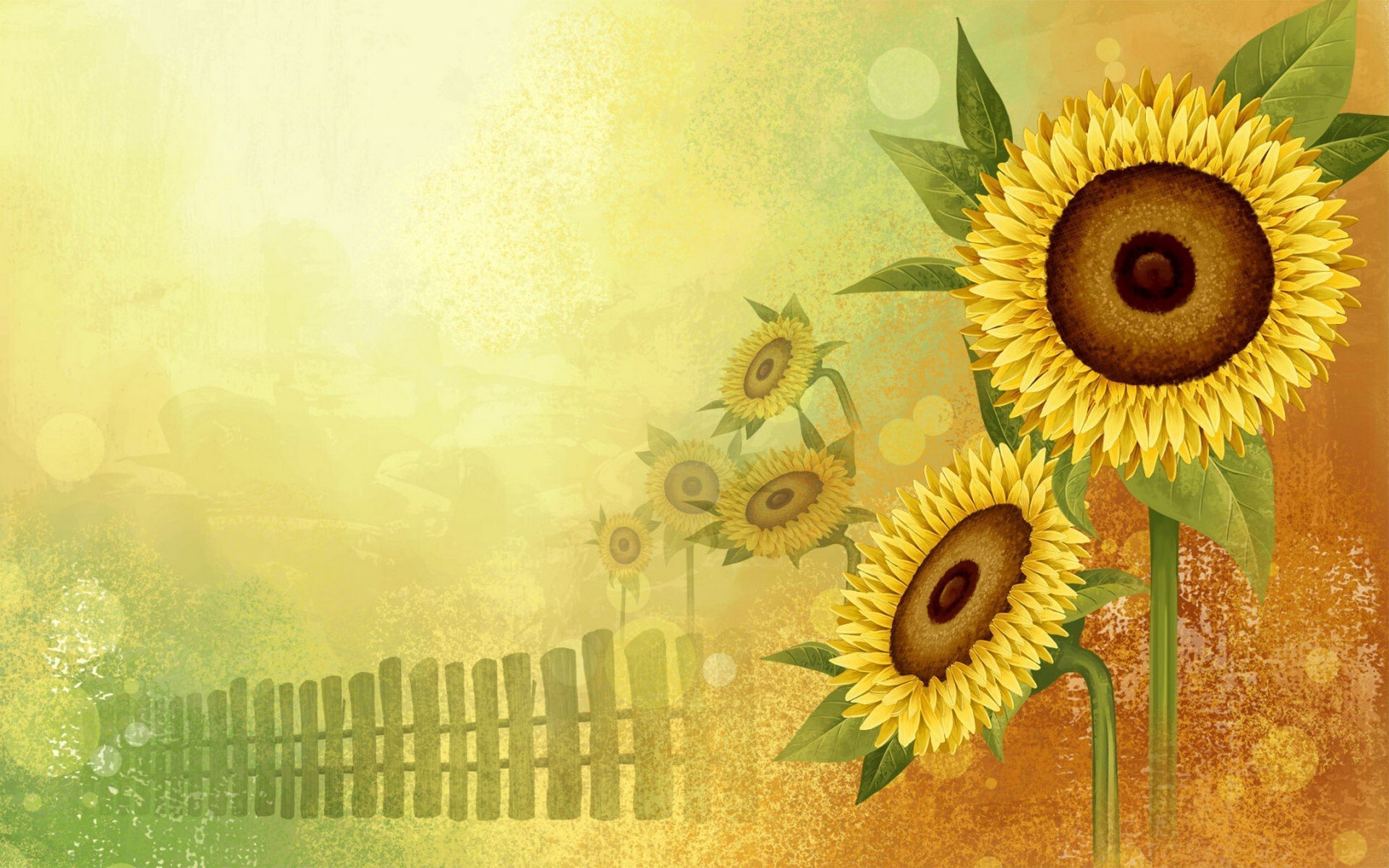 Казаки в литературе
Традиции Казачества
История и культура Российского Казачества
Народные казачьи праздники
Новочеркасск – столица Донского Казачества
Платов М.И. – «Вихрь» Атаман
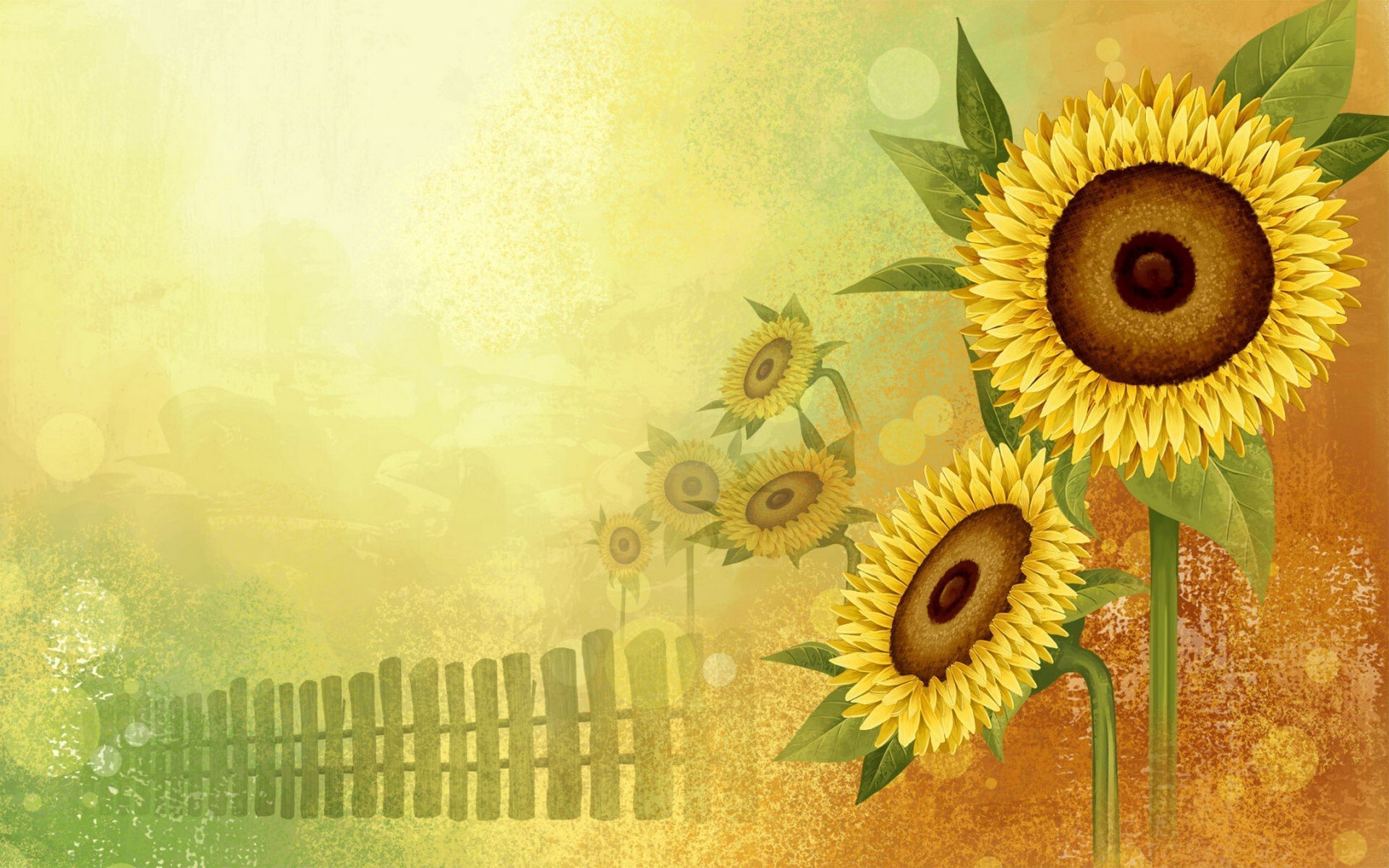 Загадки…
Продолжите слова песен…
Практическая часть мастер-класса
Какие вы знаете поговорки и пословицы
Конкурс-викторина «Казаки гутарят»
Пословицы и поговорки о военной славе и доблести